AP STATS:
25 Point Group Quiz – Sit in the groups below – they were randomly generated by a computer.

You may use your notes, textbook, calculator and formula sheet.
Work together to complete the quiz. You only need to hand in one copy per group (make sure all names are on the top).
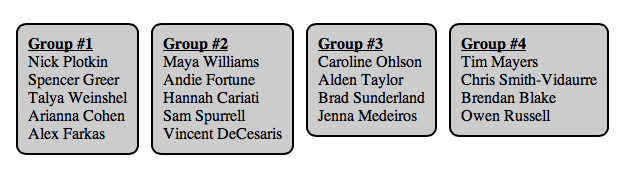 Review Game: For a HW Pass
In your same teams. Questions will be worth the same amount of points for each 
Question (100 points). There will be occasional bonus rounds with a random trivia 
question.
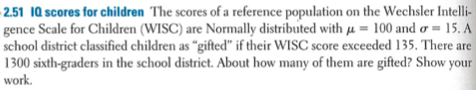 Answer
About 13
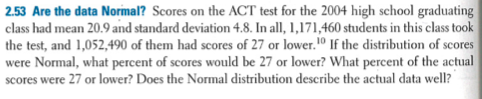 Answer
89.8% would fall below (normal distr)
89.8% (actual observations)
The normal distribution describes the data well.
Who won the nobel prize in Physics this year (name one of the two)
Answer
Peter Higgs
Francois Englert
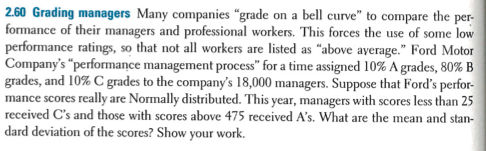 Answer:
The mean is 250.
Standard Deviation is 175.8
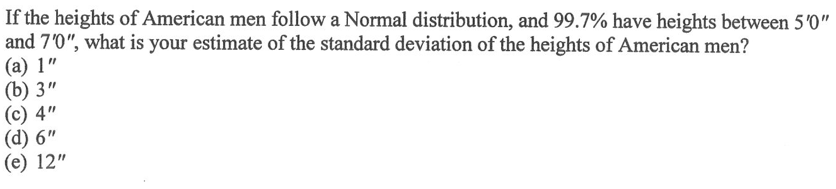 Answer
C
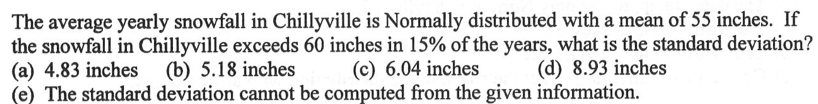 What is the cash prize (in USD) for the Nobel Prize in 2013?
Closest answer wins
Answer
$1,229,256
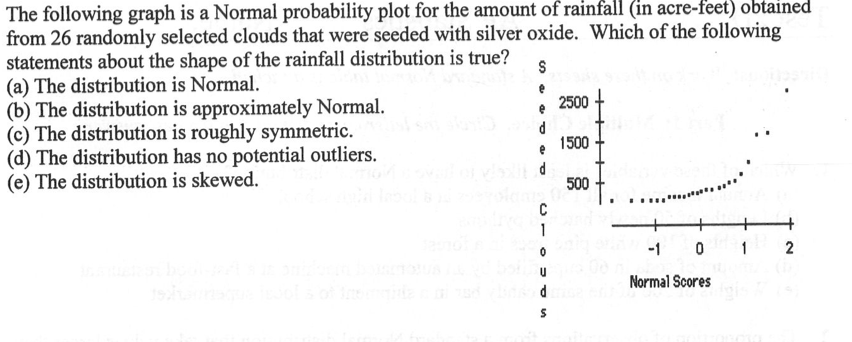 What invention caused Alfred Nobel to become so wealthy?
Answer
dynamite